Lecture 3
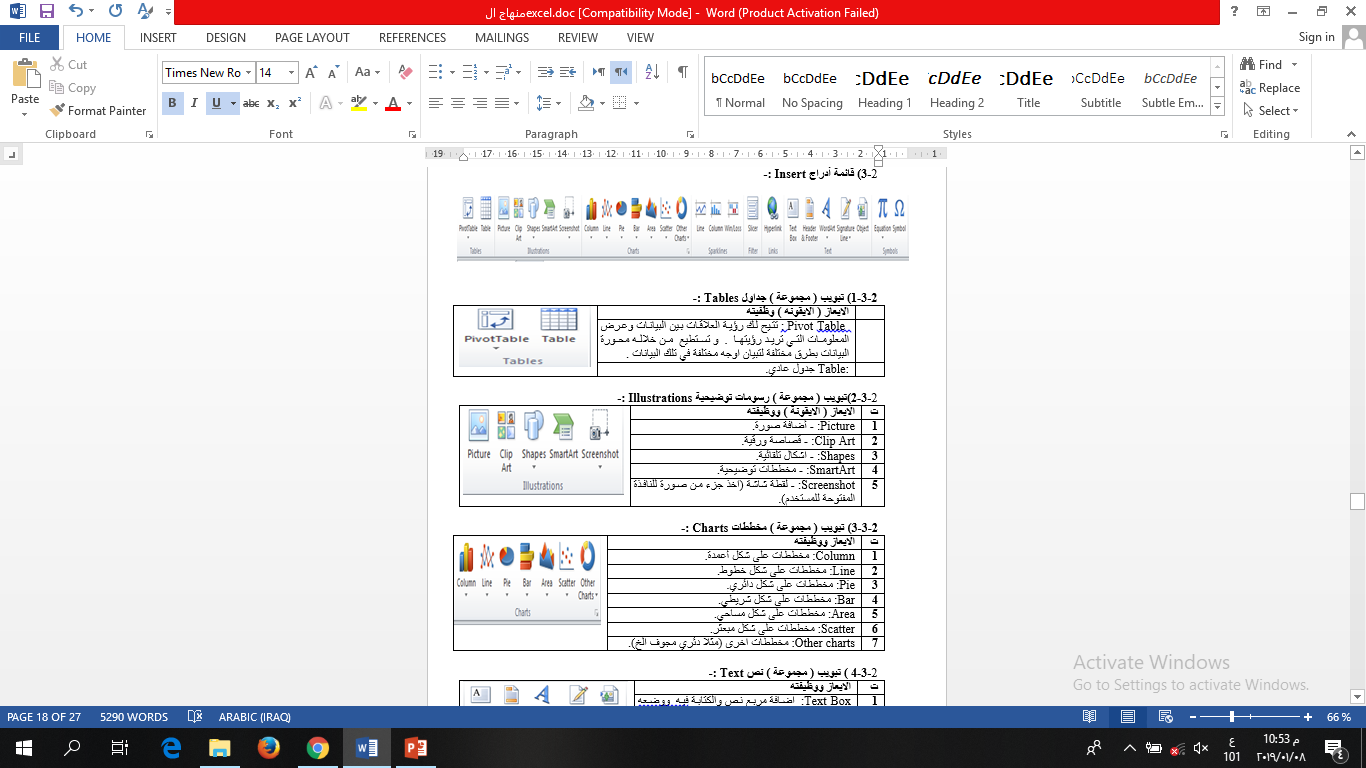 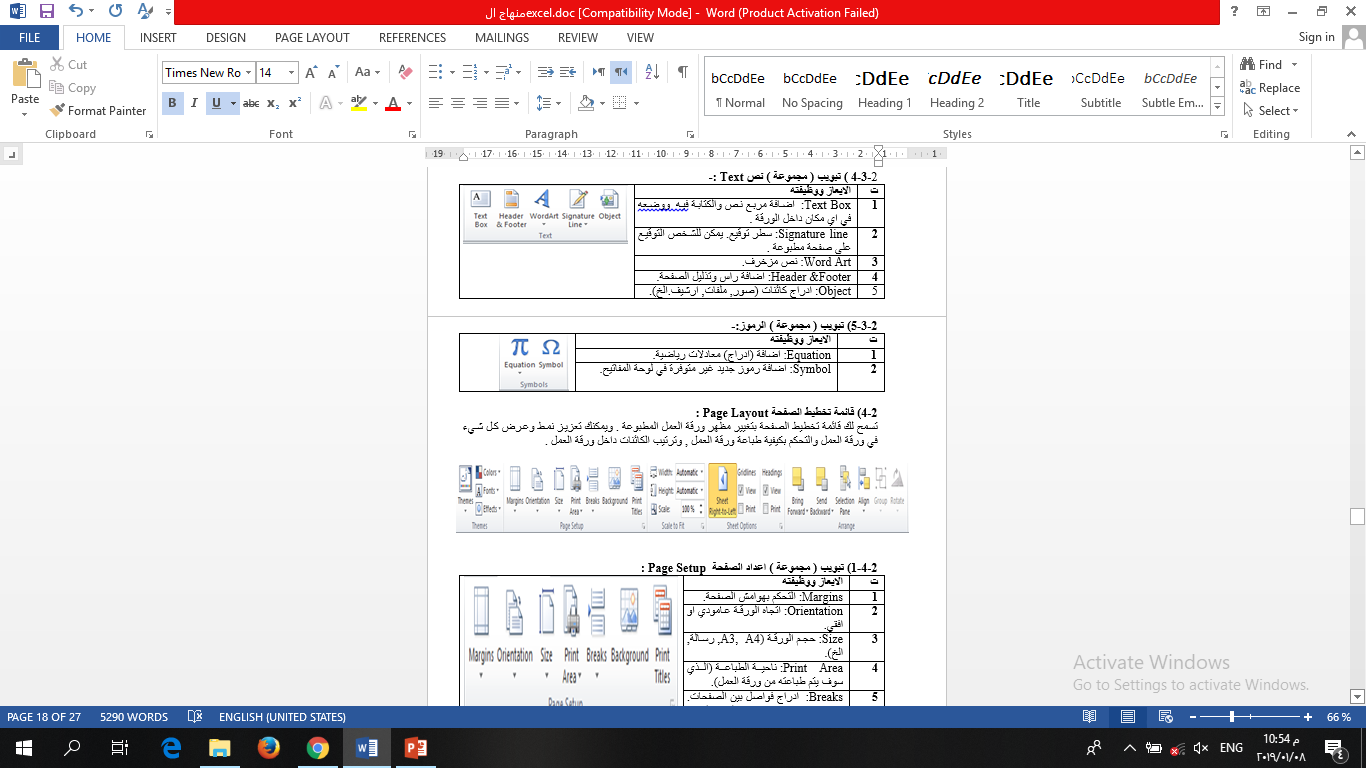 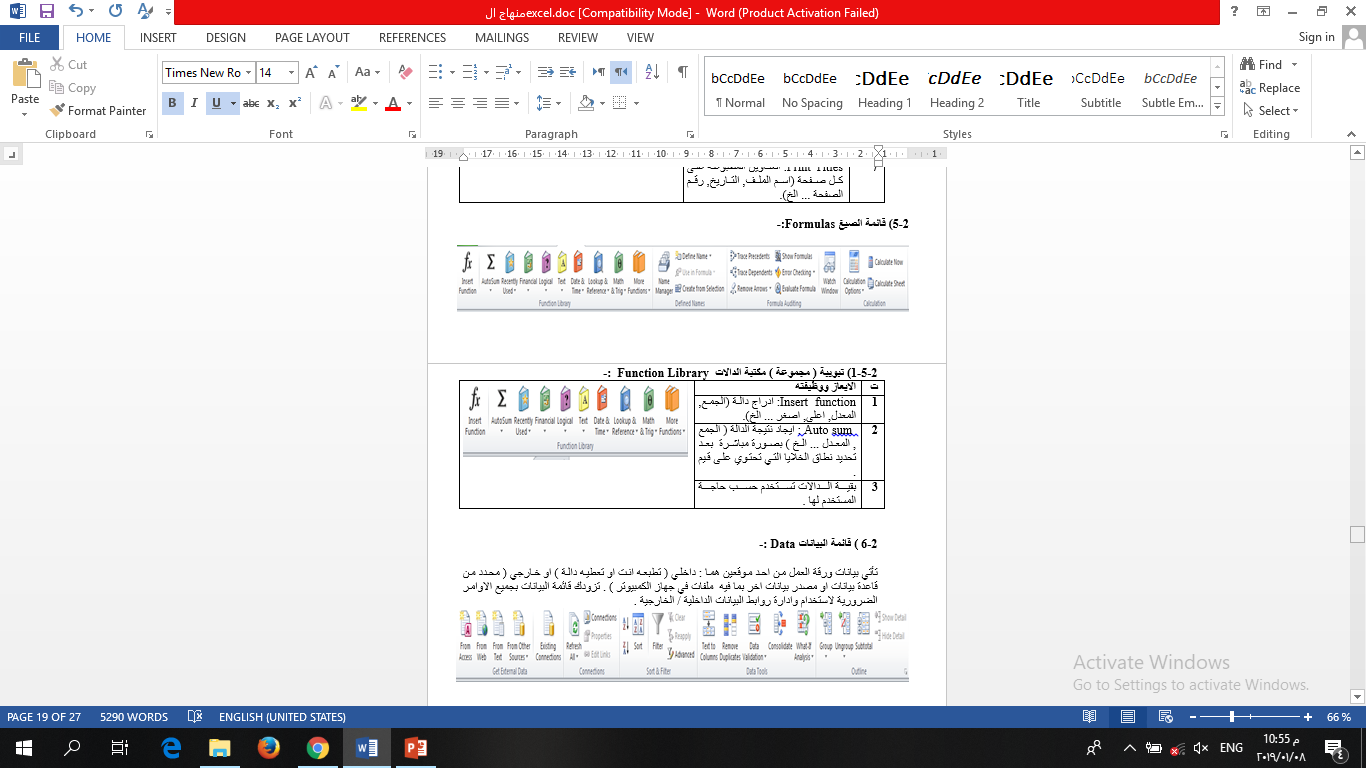 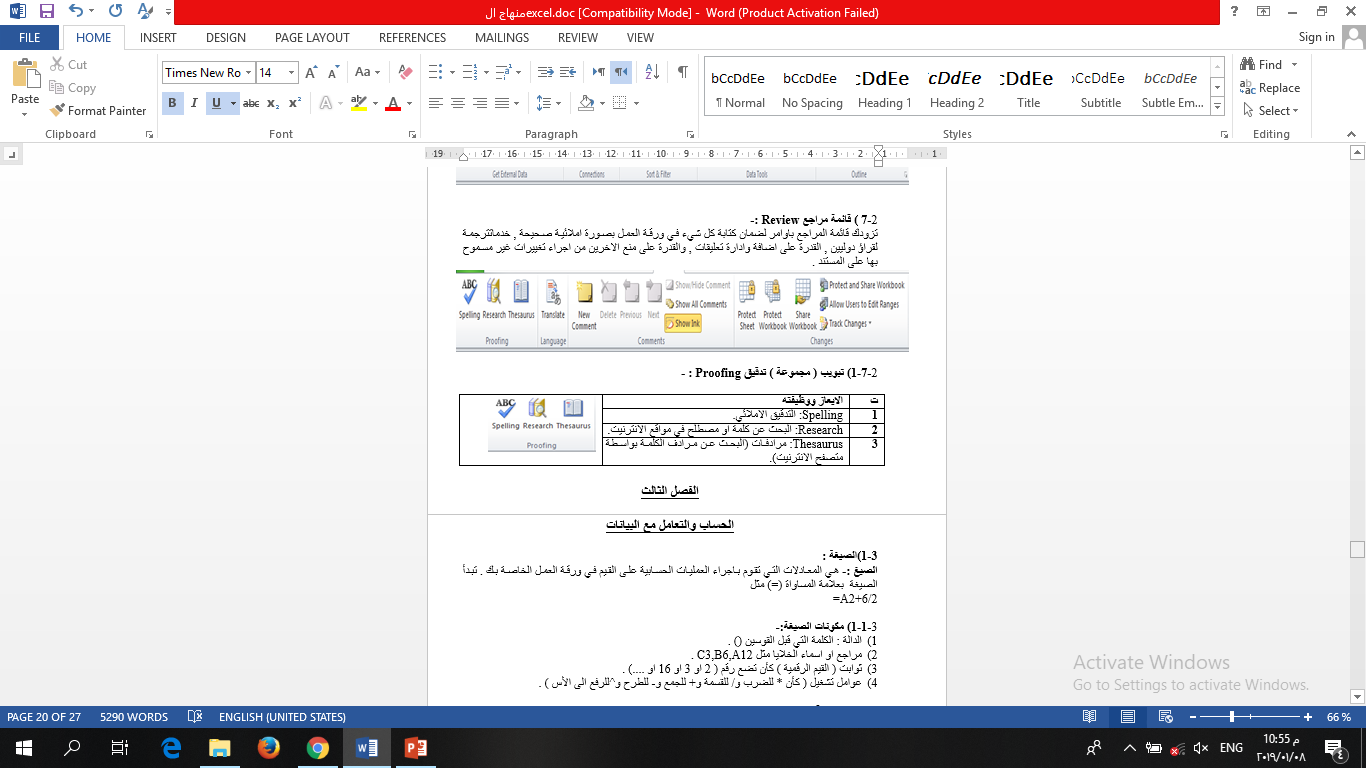